День 
 России
12 июня 2019 года
Торжественное мероприятие, посвященное 30- летию вывода советских войск из Афганистана, состоялось в День России , 
	12 июня 2019 года, в Ландшафтном парке Митино.
	Всего приняло участие 650 человек. 
	186 ветеранам боевых действий, проживающим в районе Митино, была вручена юбилейная памятная медаль «30 лет завершения выполнения задач 40 армией в Афганистане».
	Была организована концертная программа и полевая кухня.
	Мероприятие получило большой общественный резонанс.
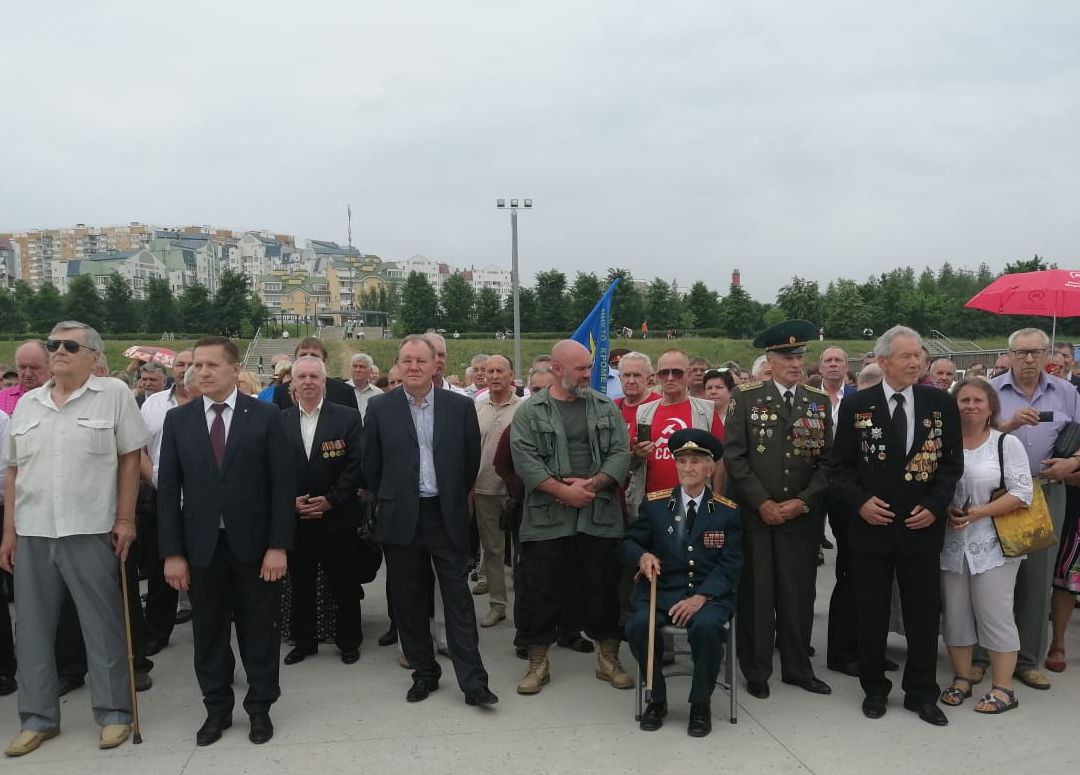 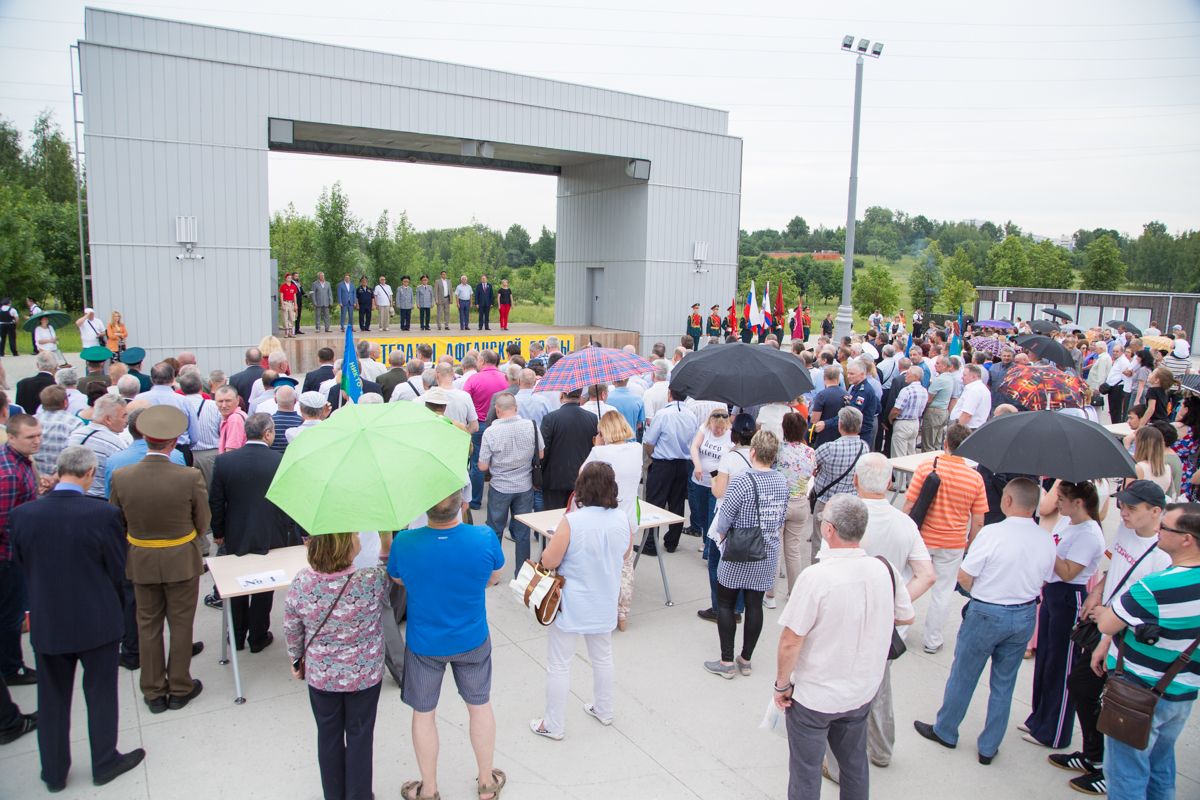 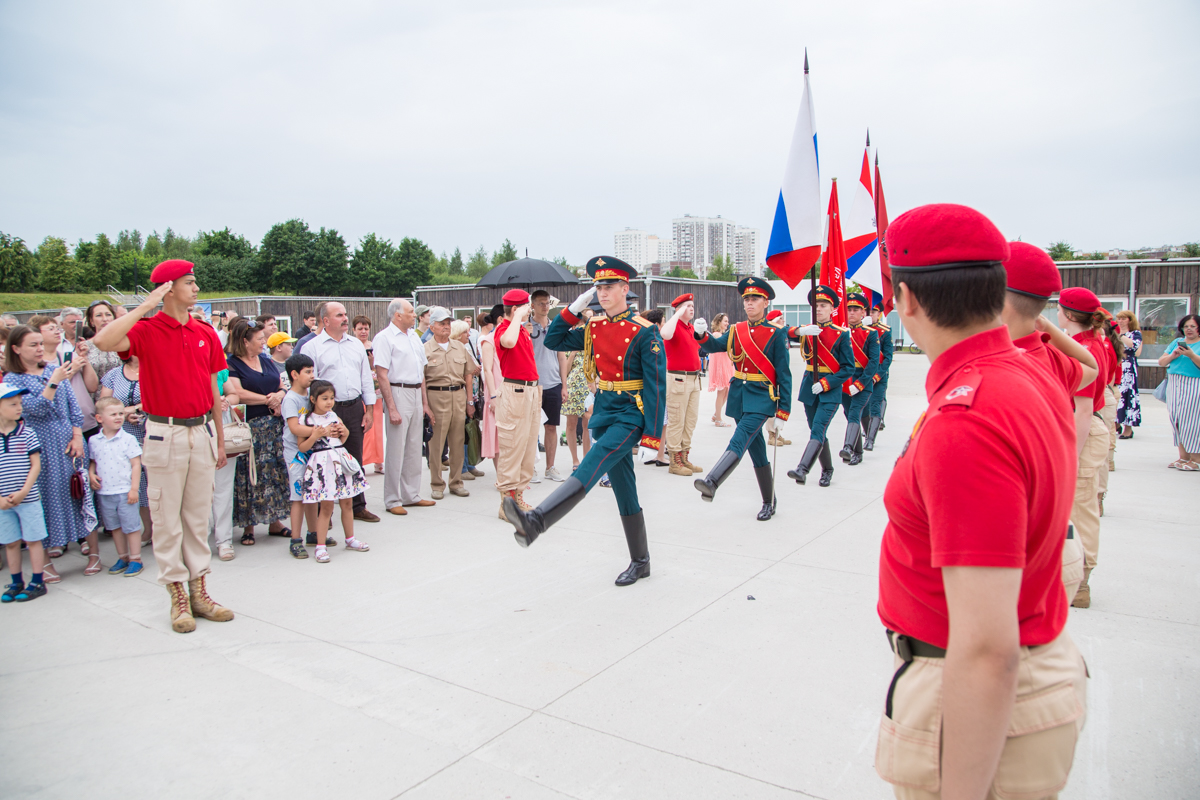 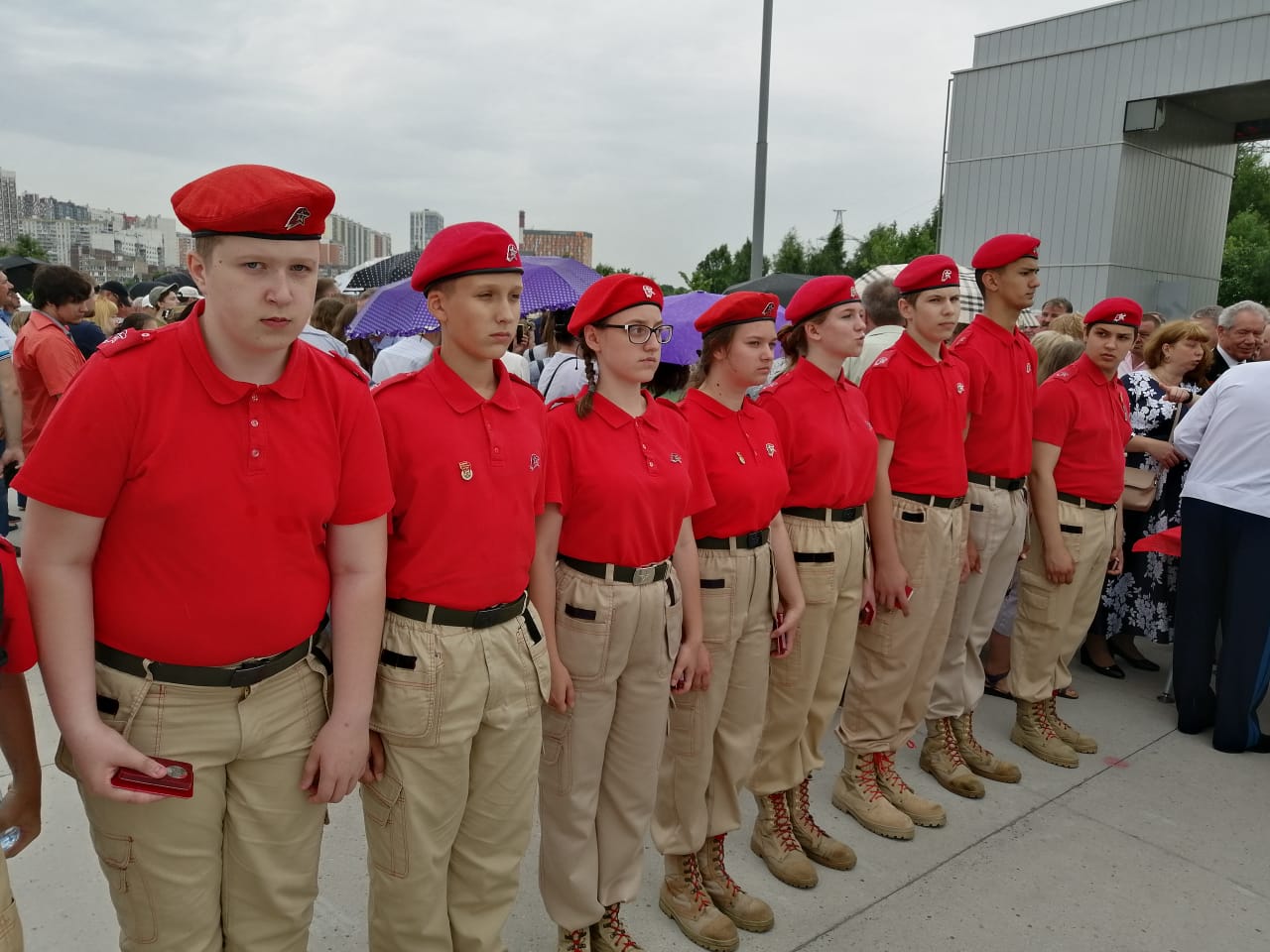 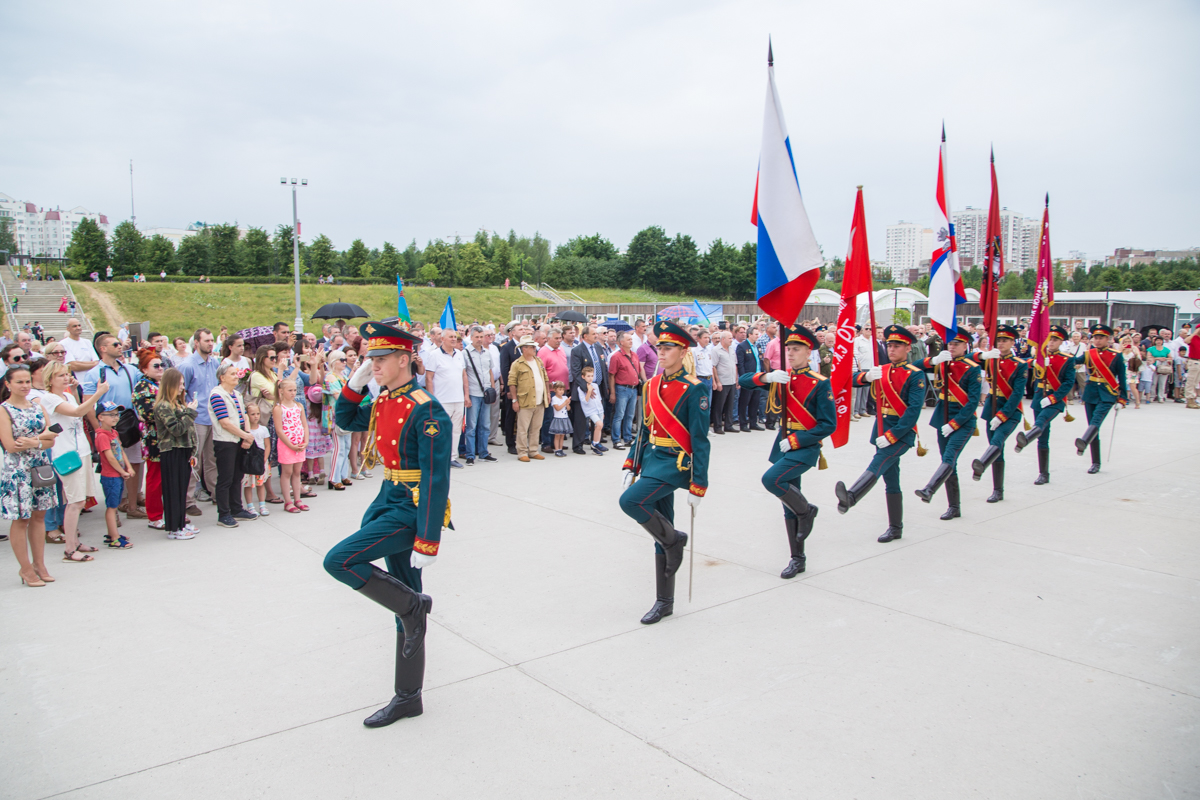 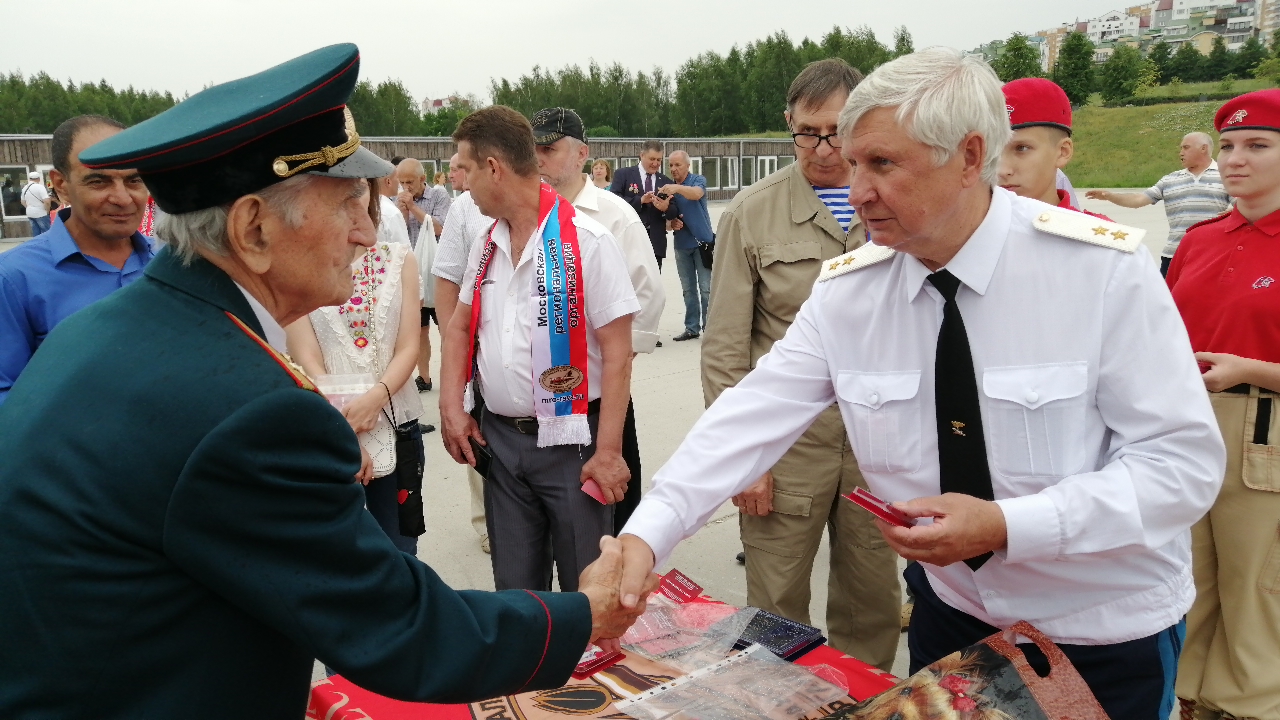 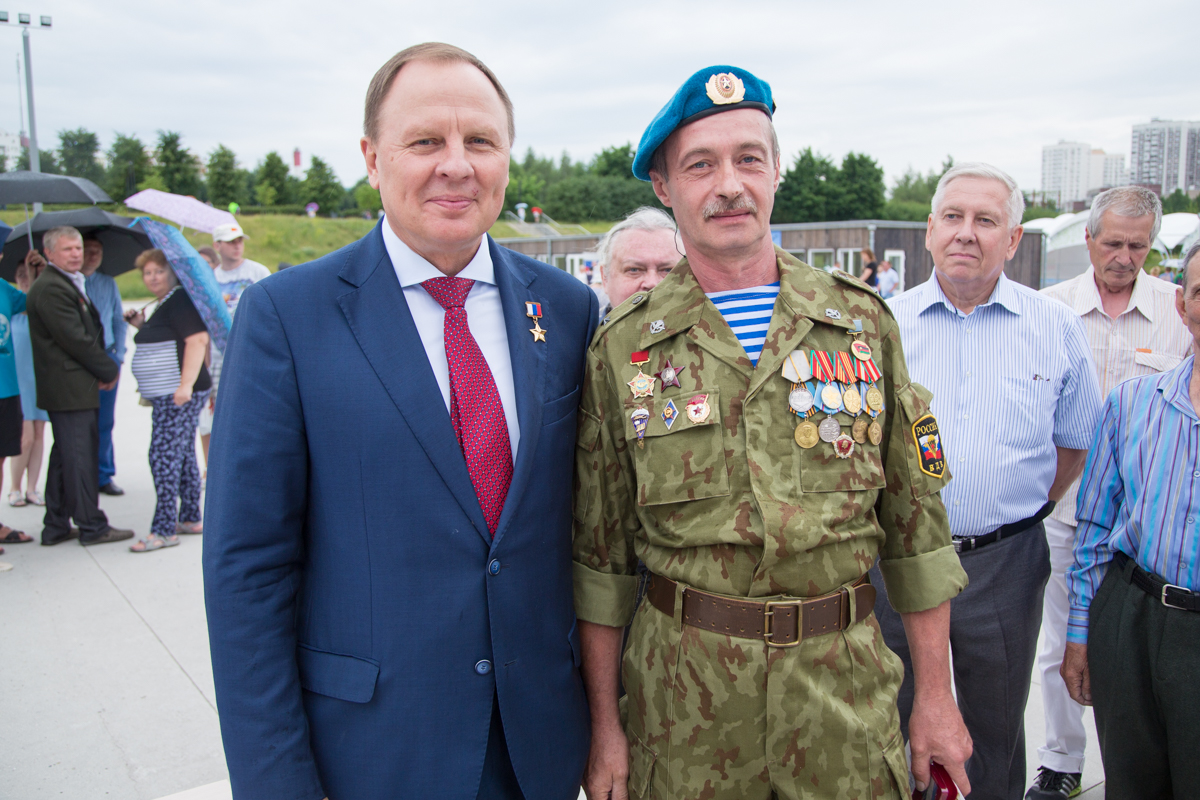 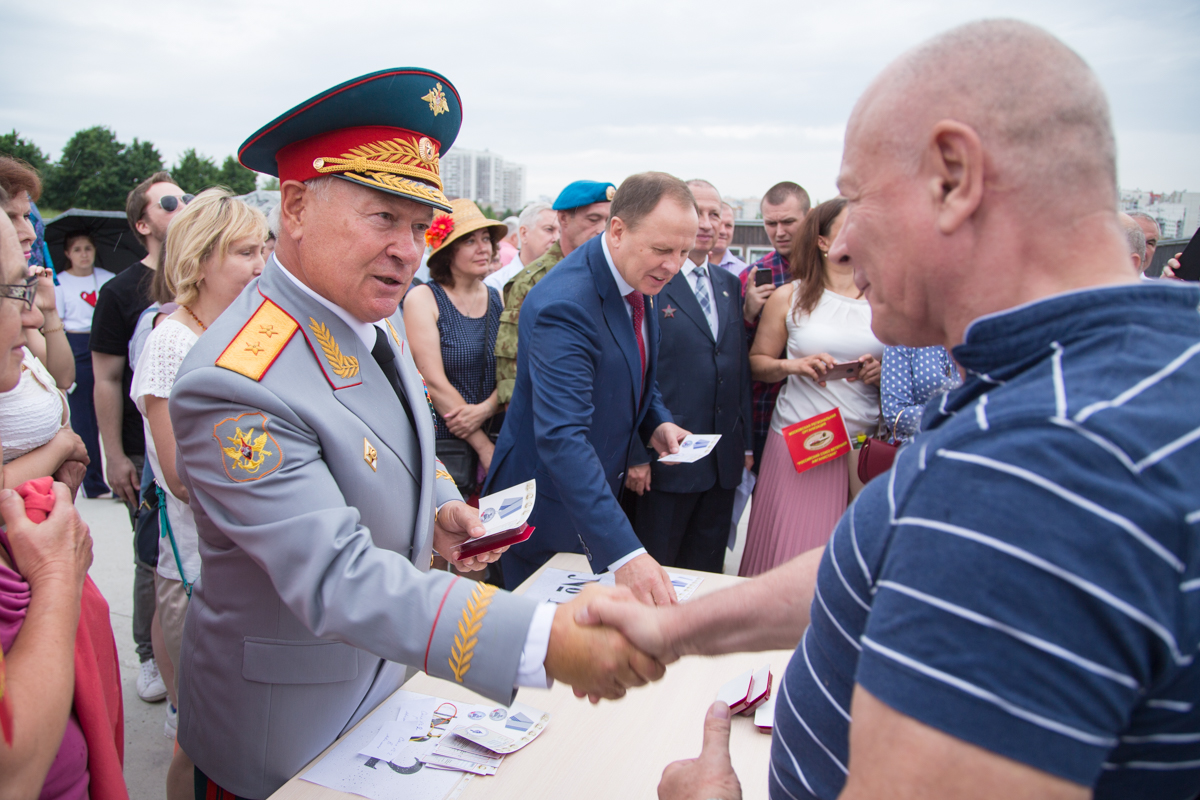 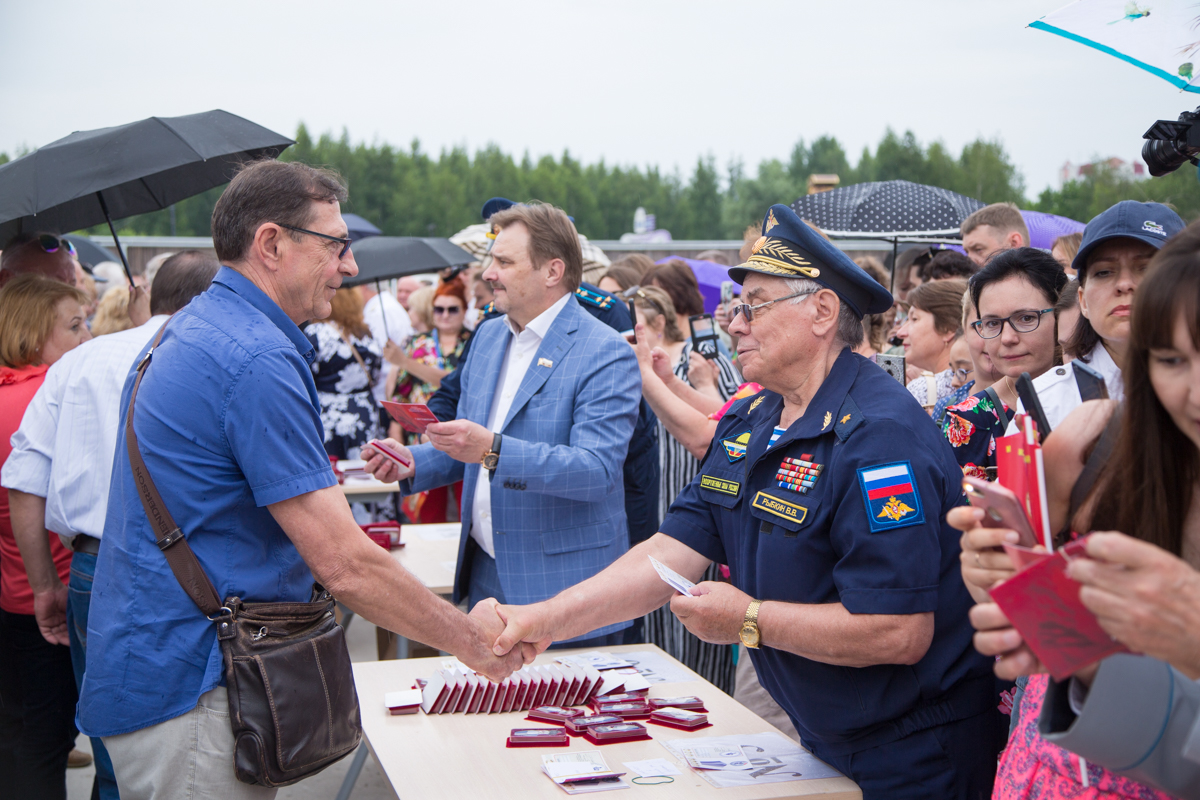 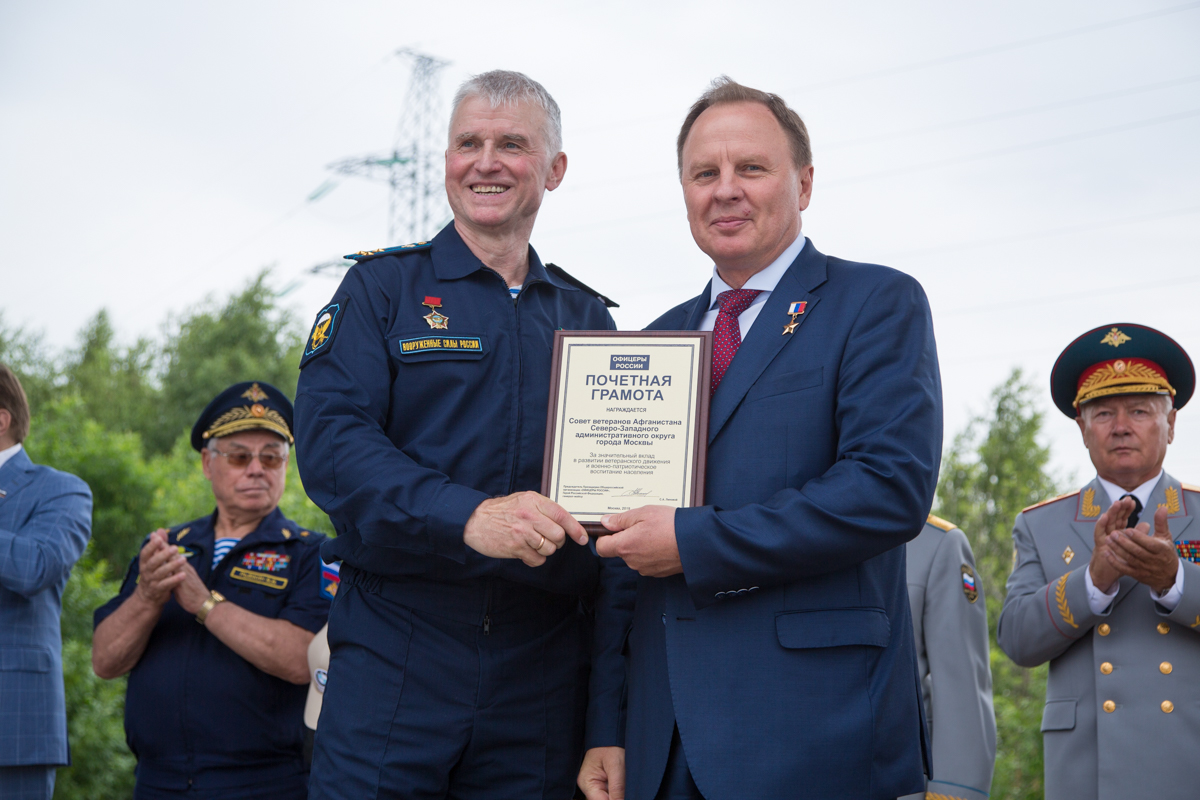 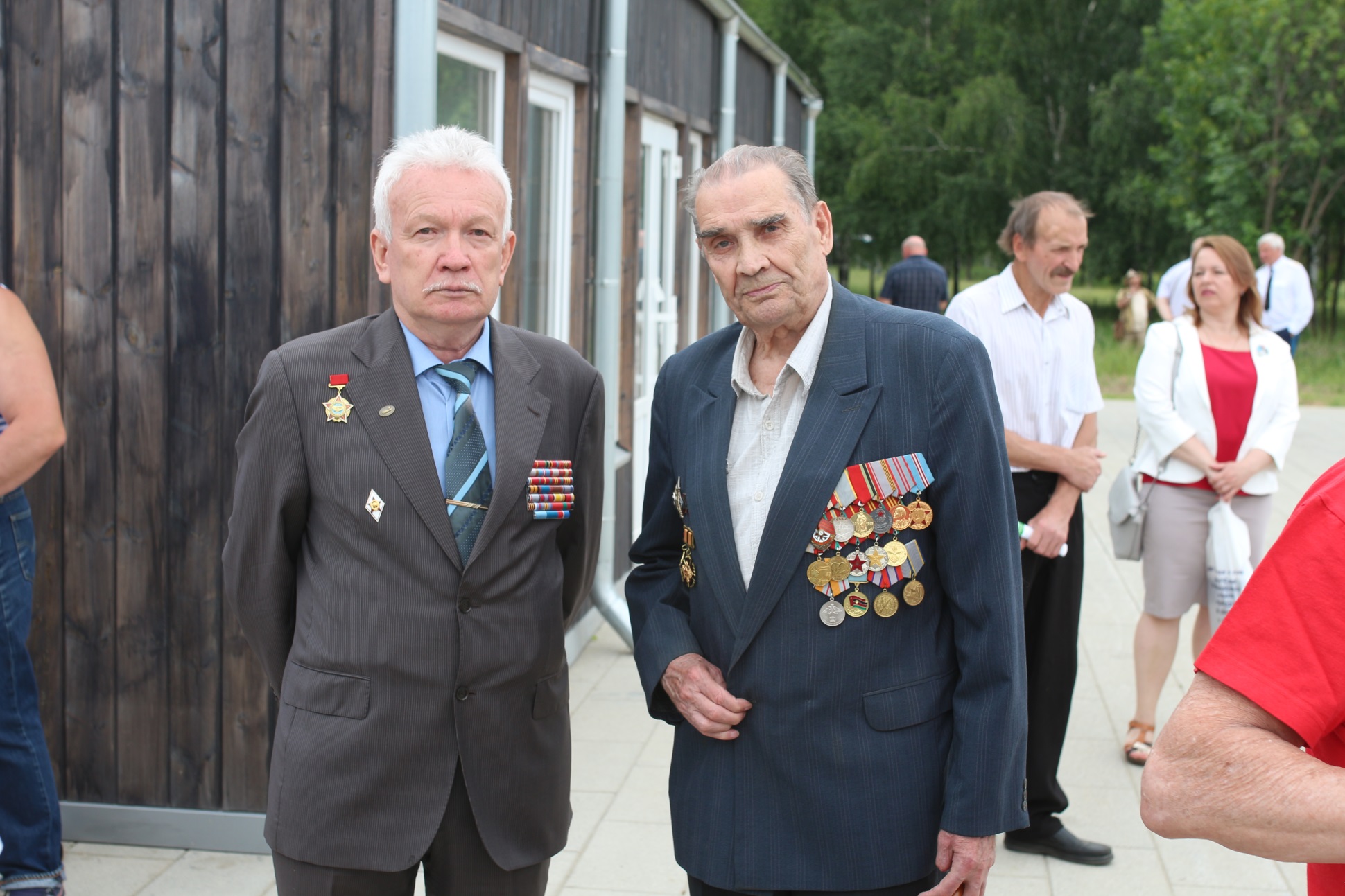 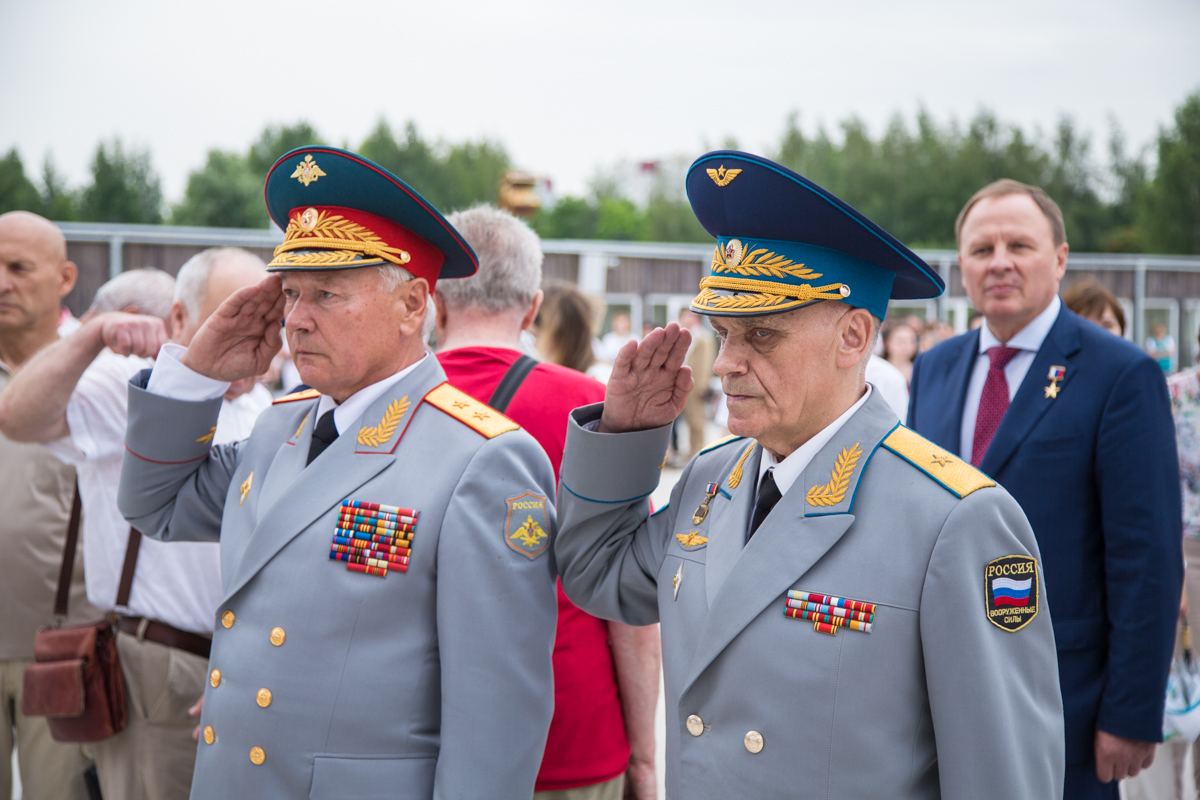 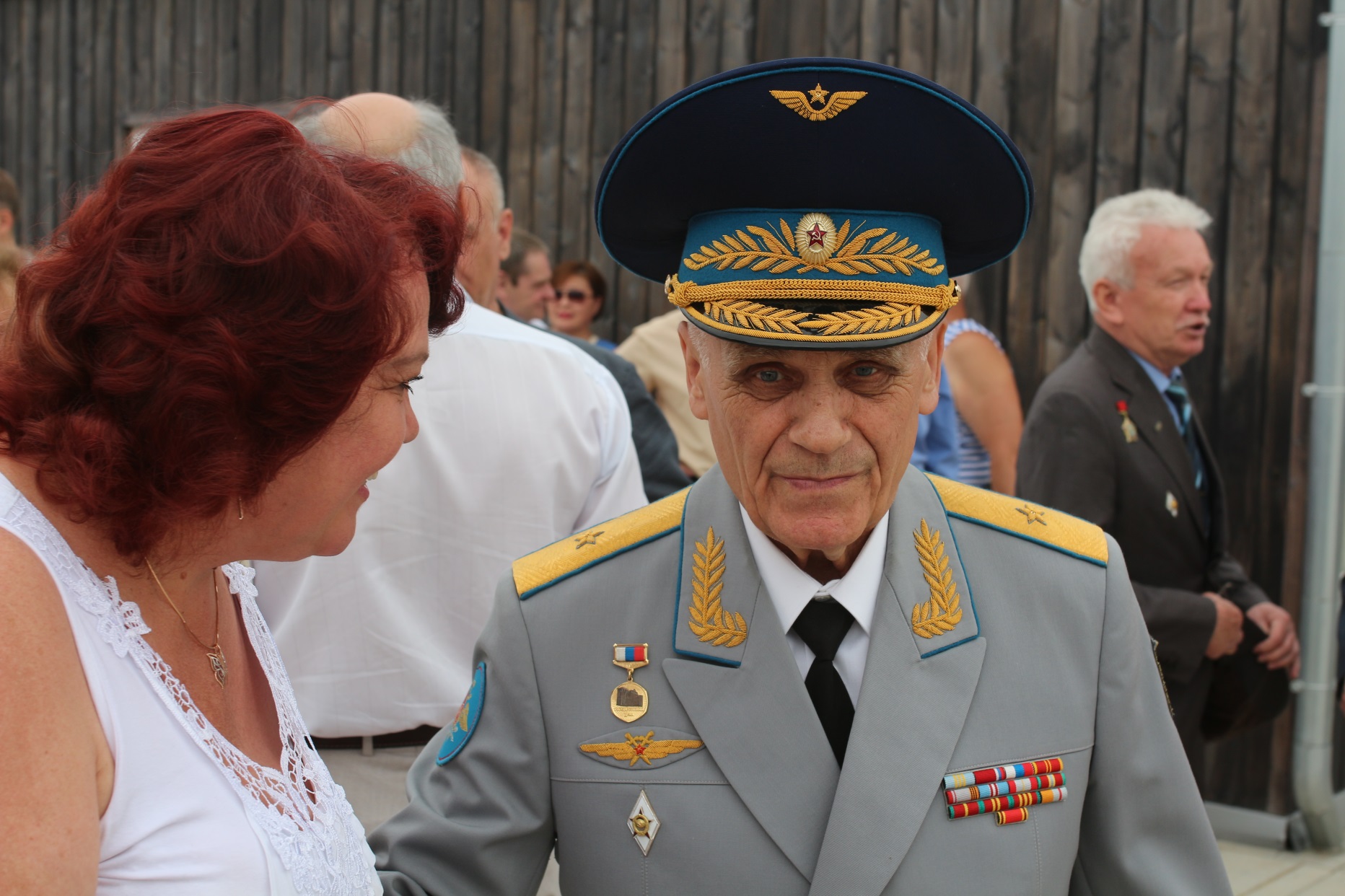 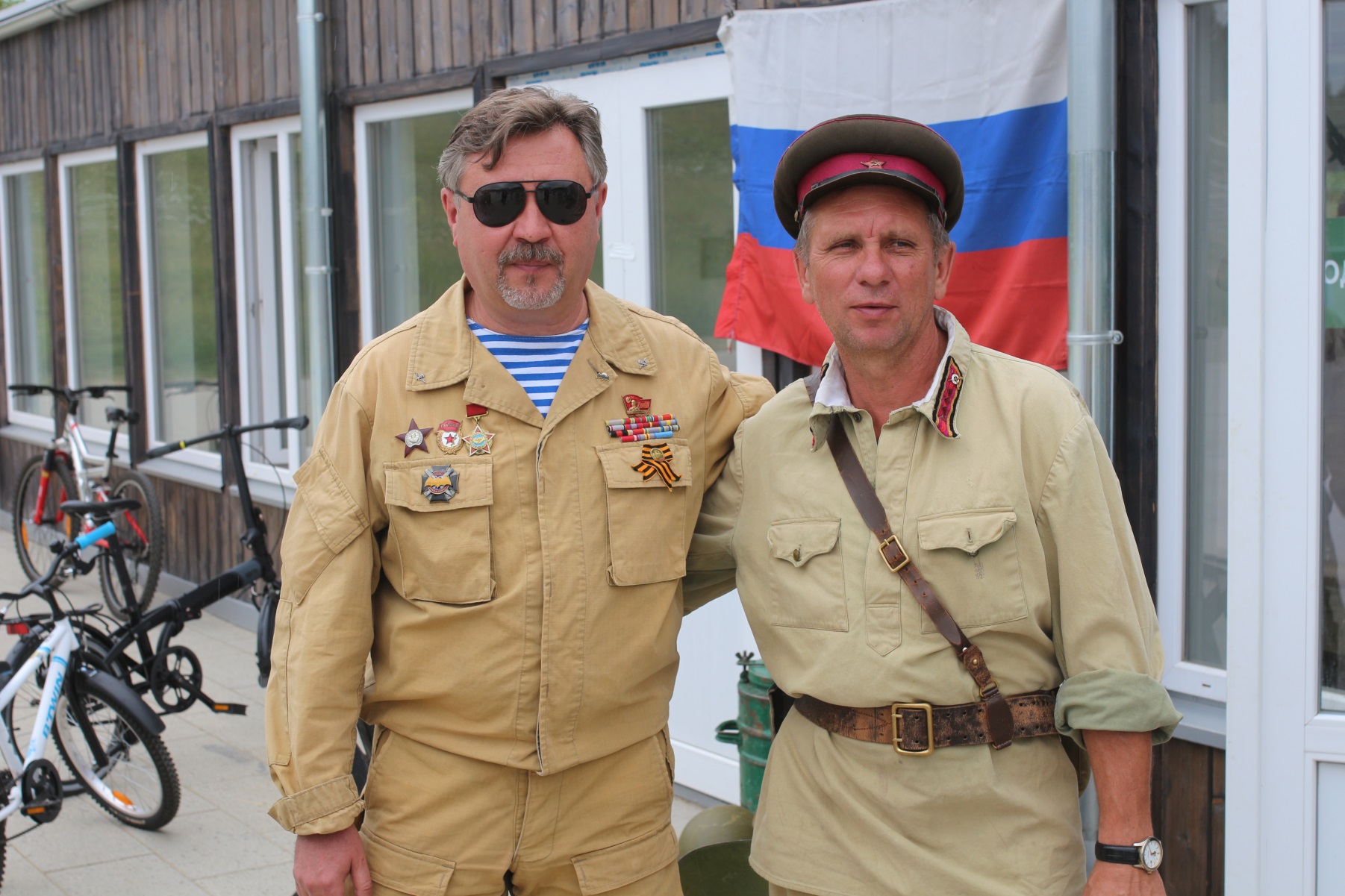 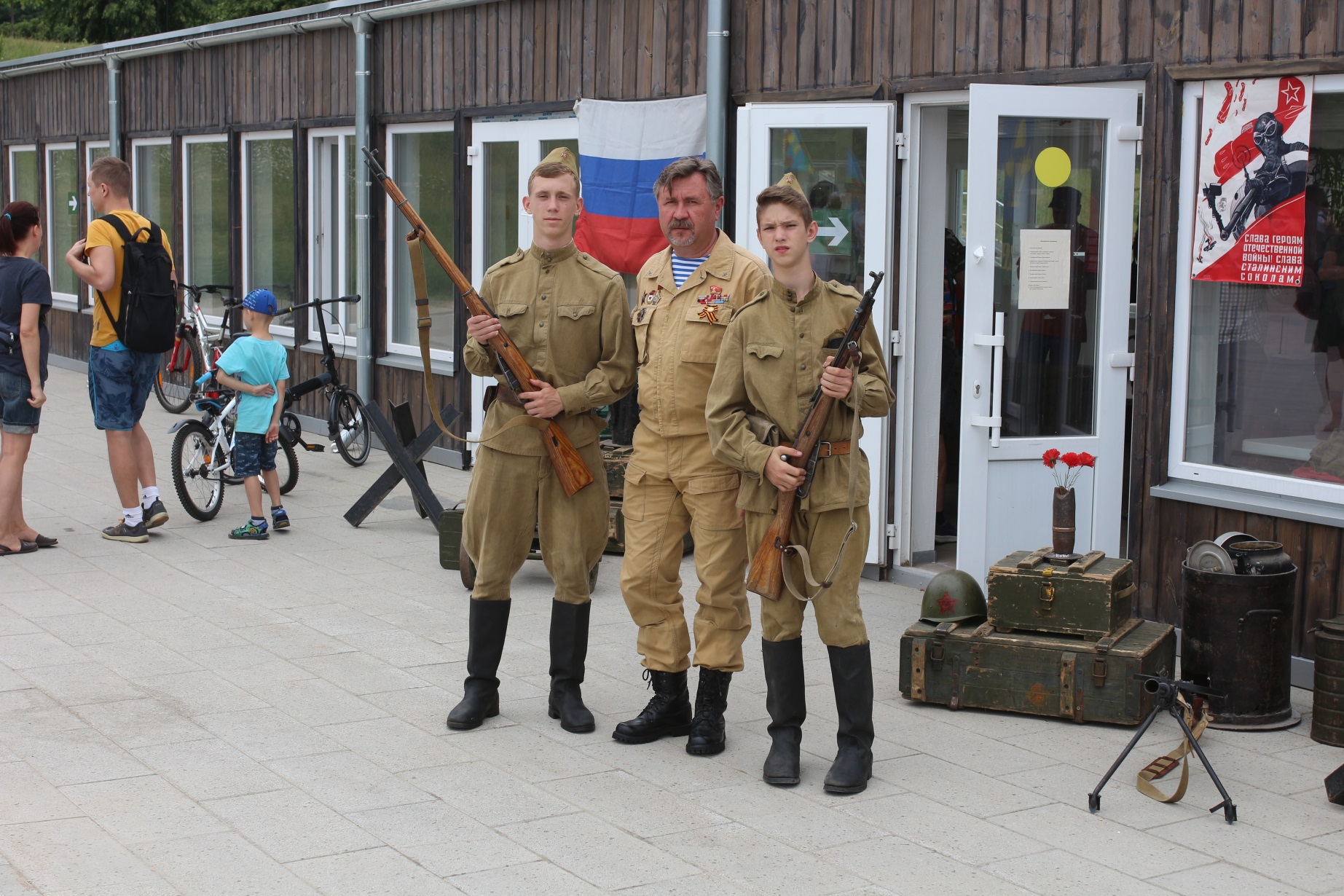 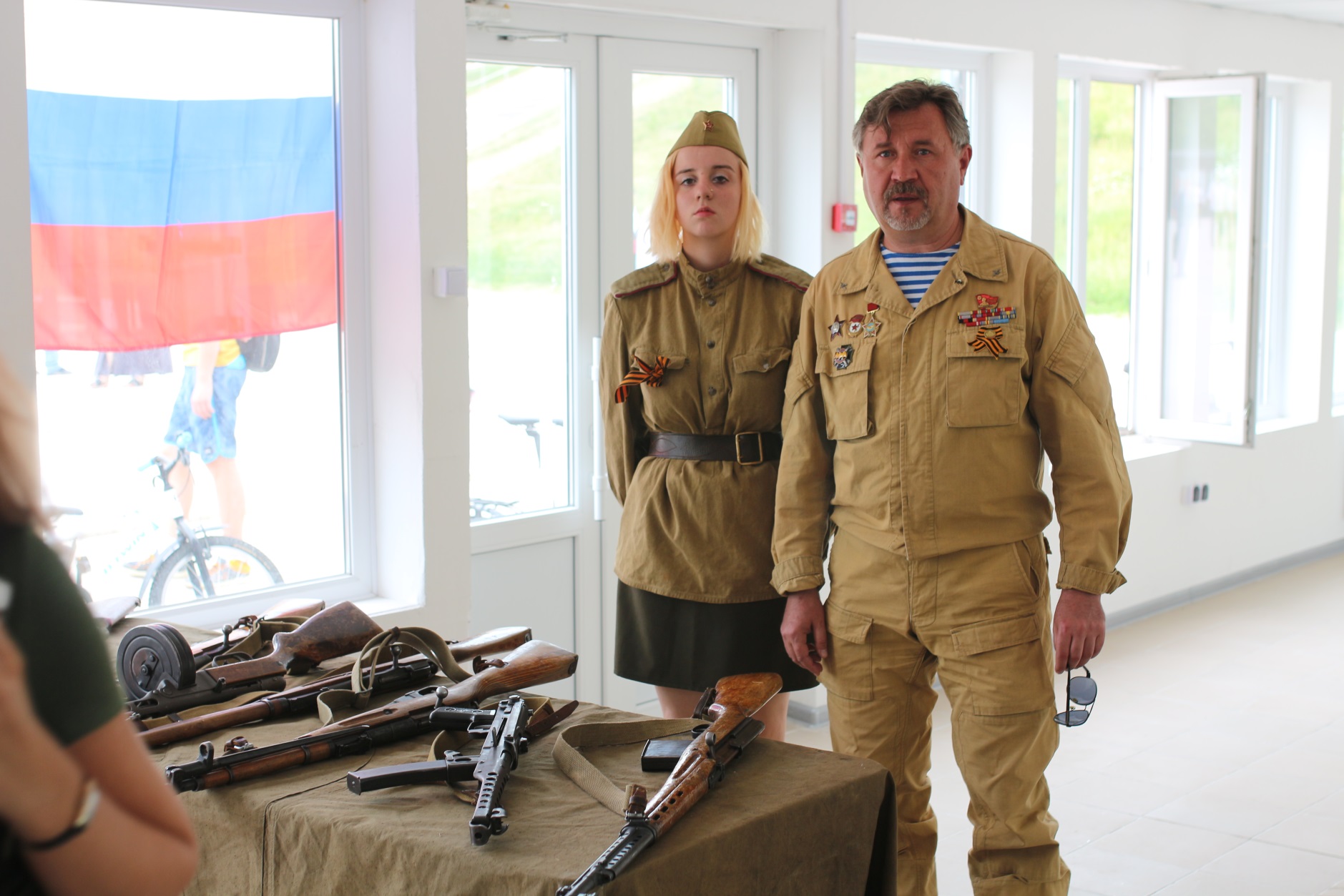 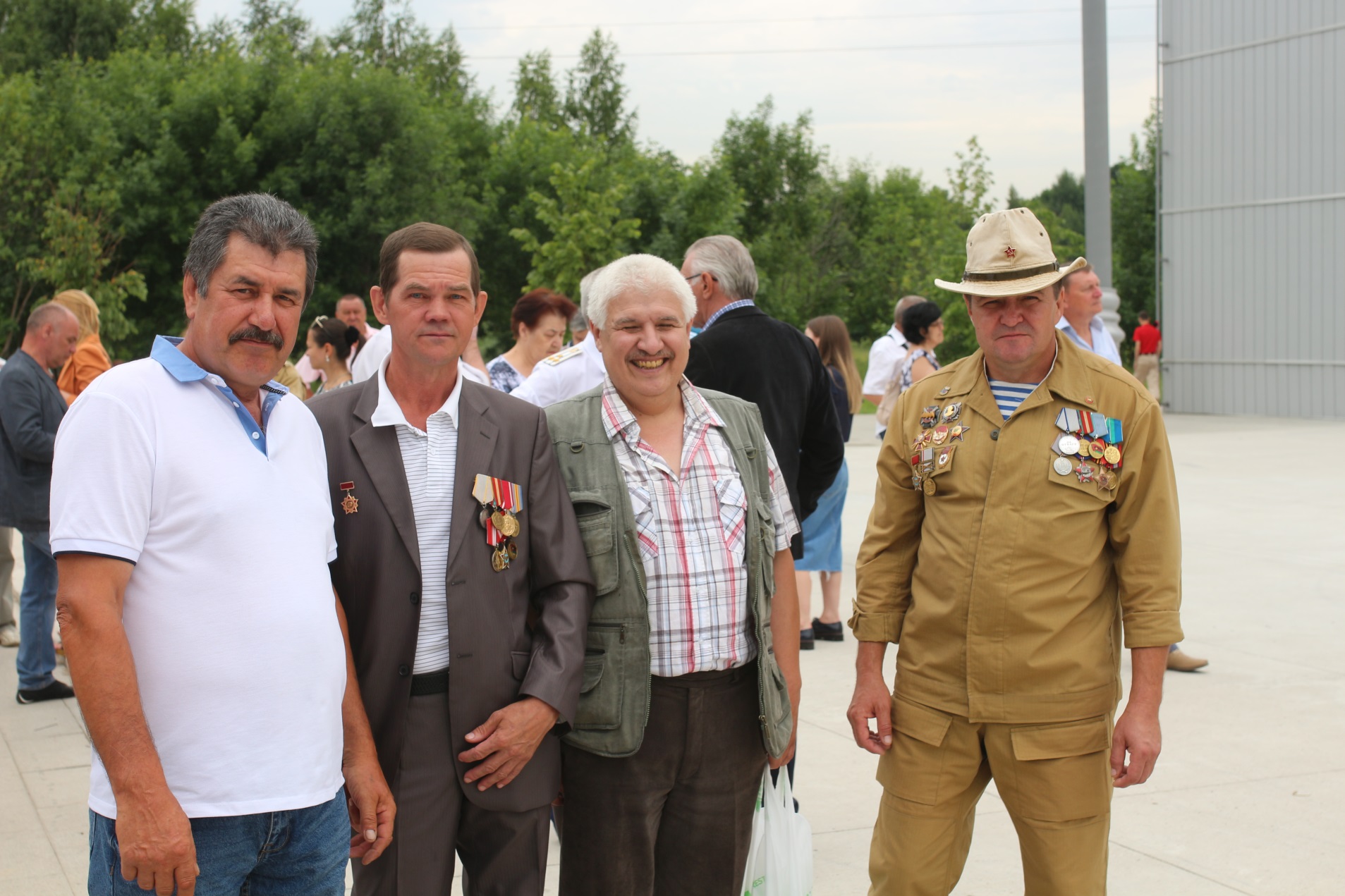 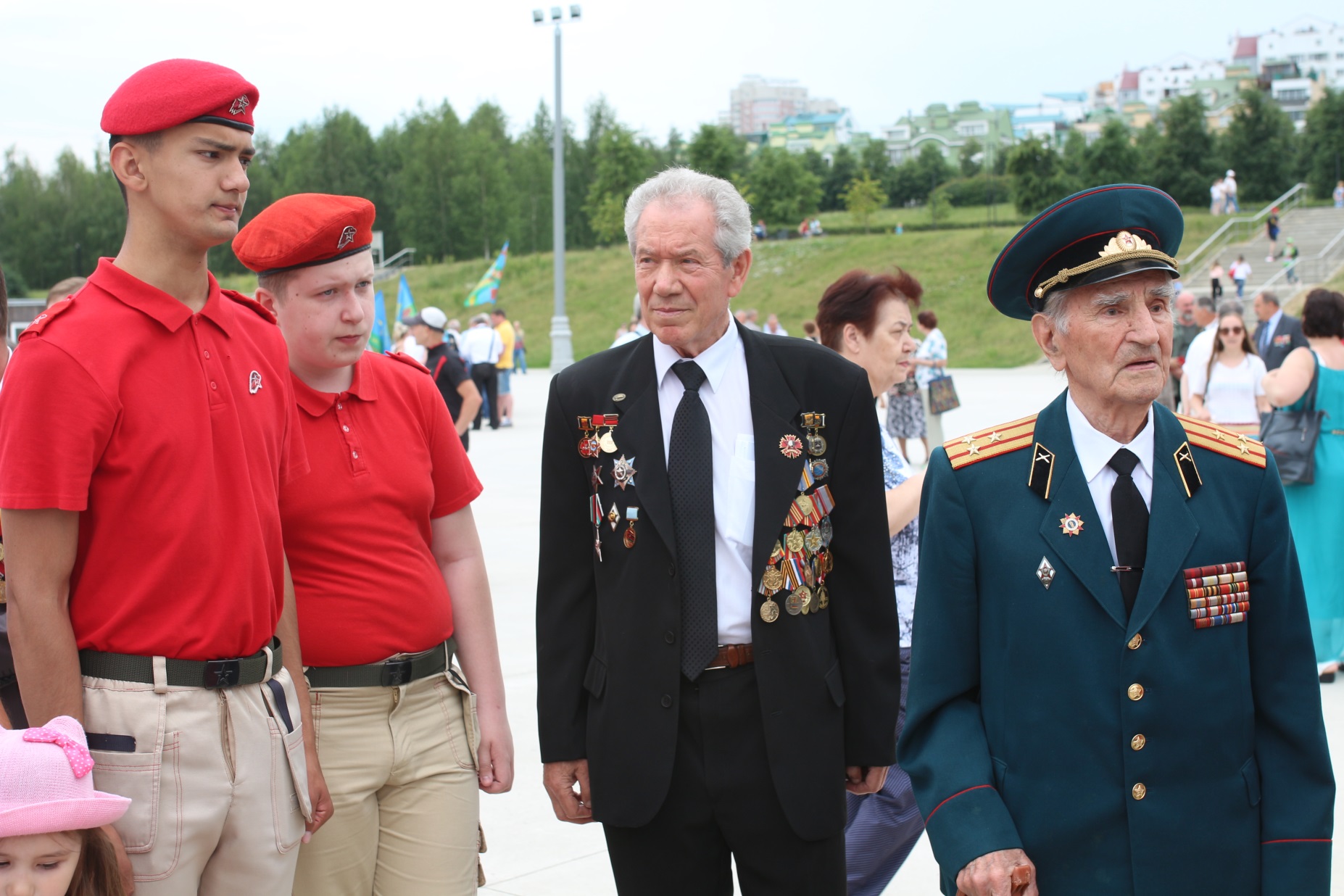 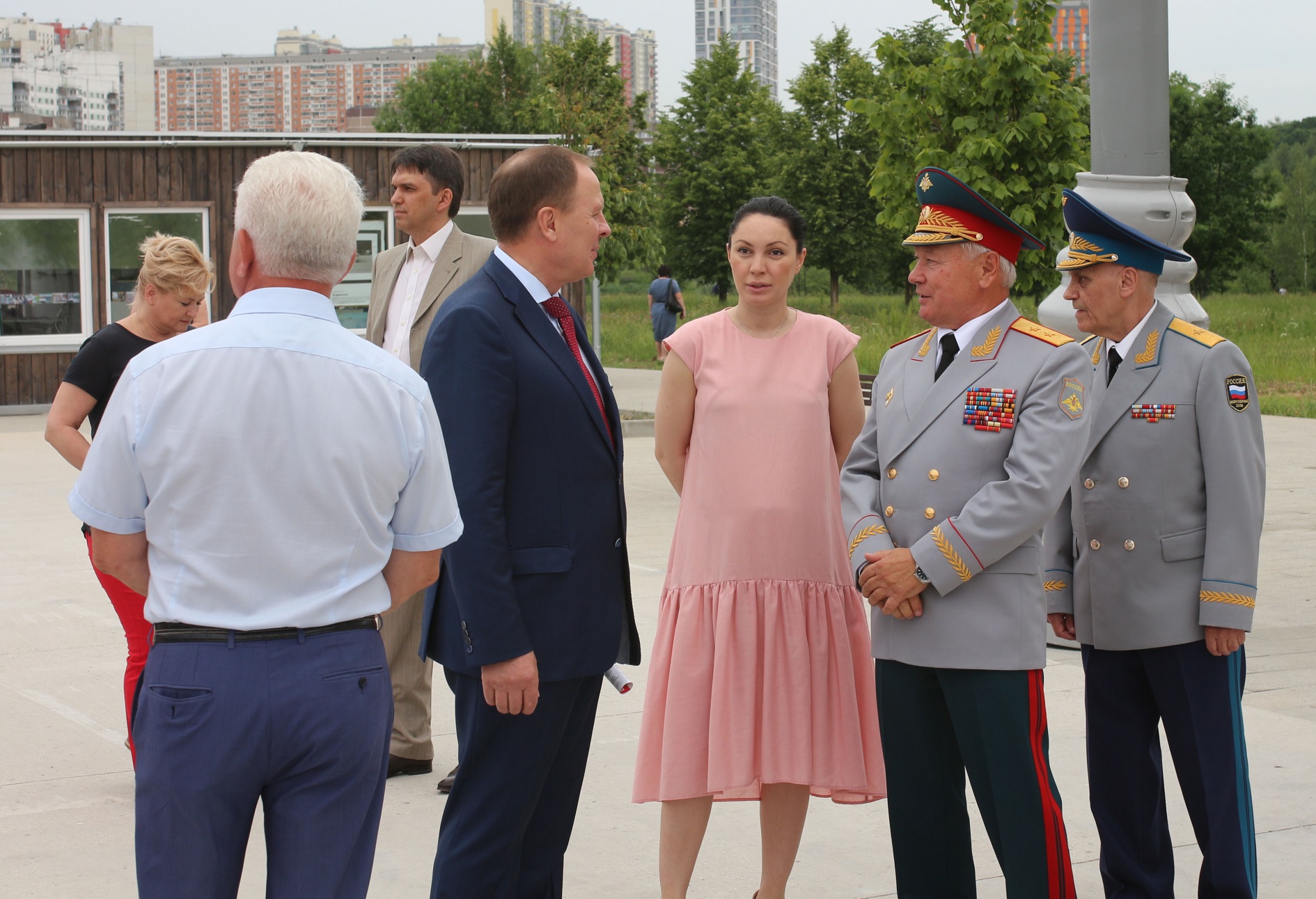 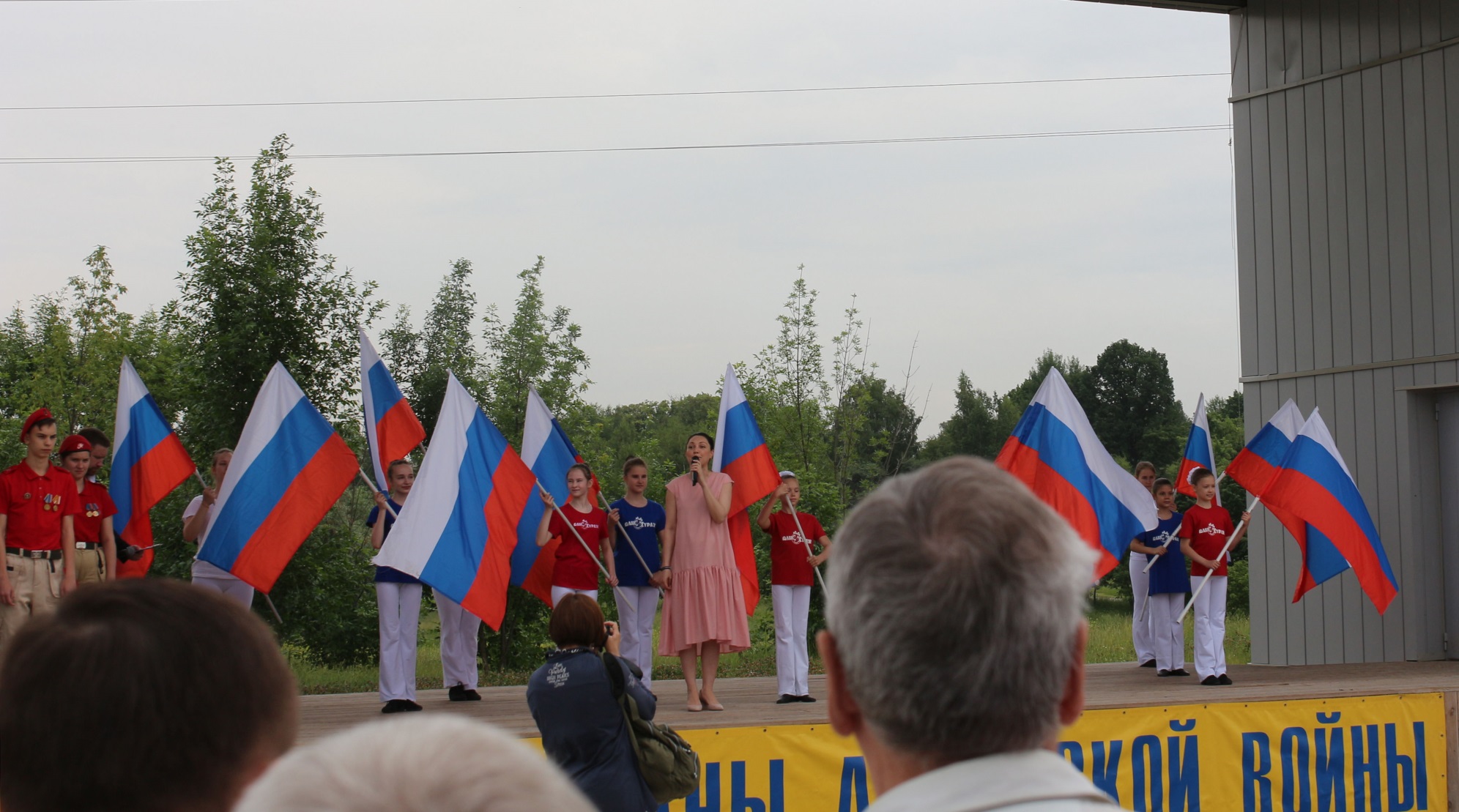 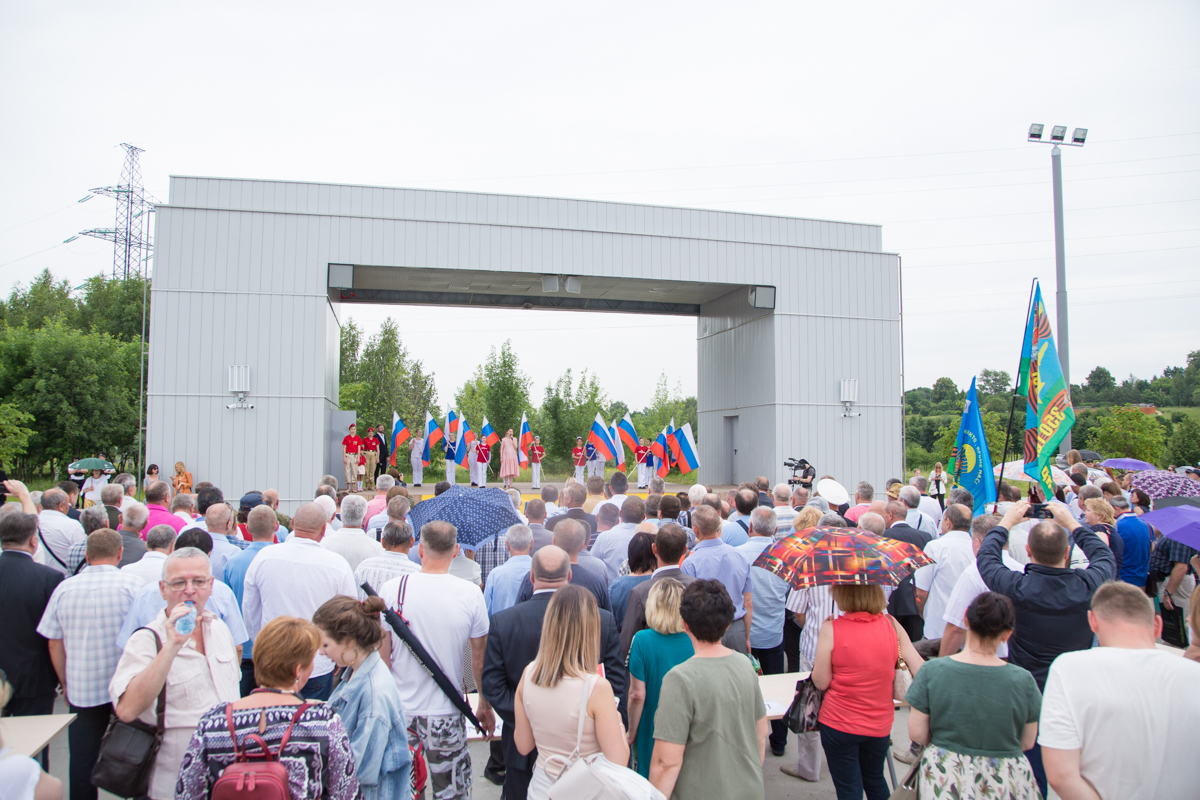 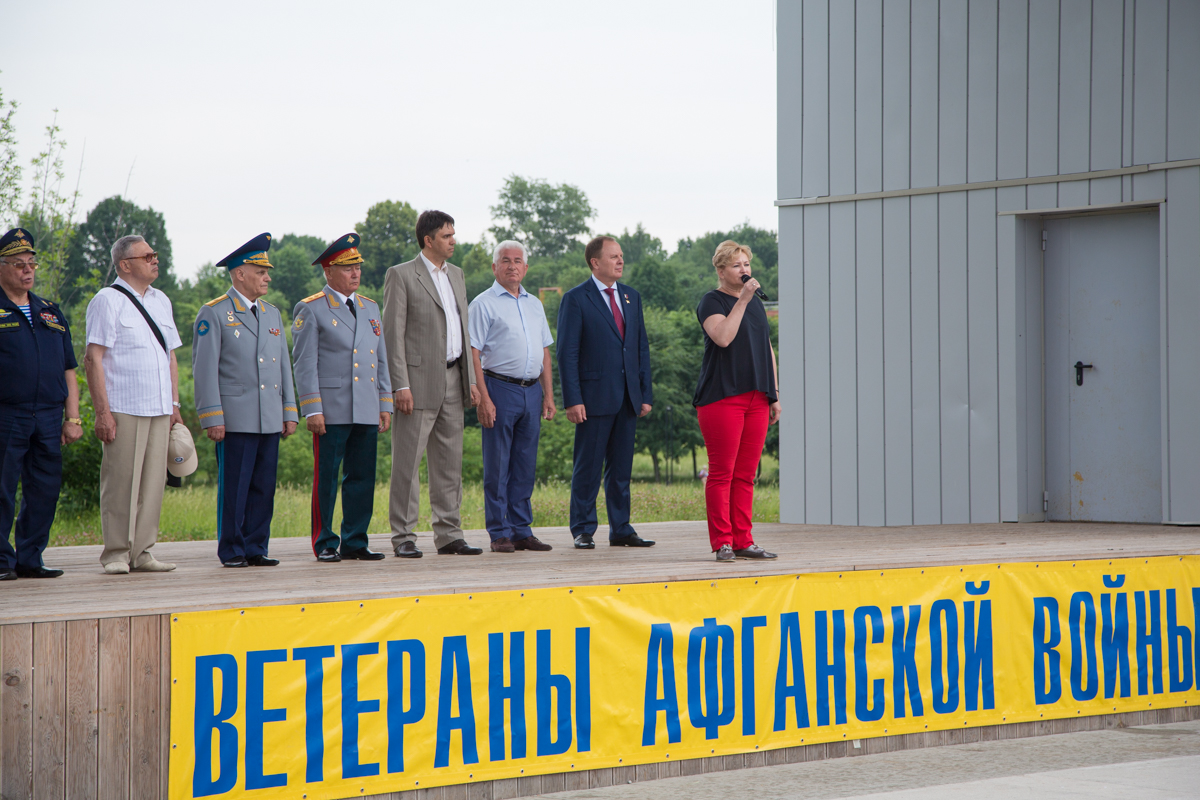 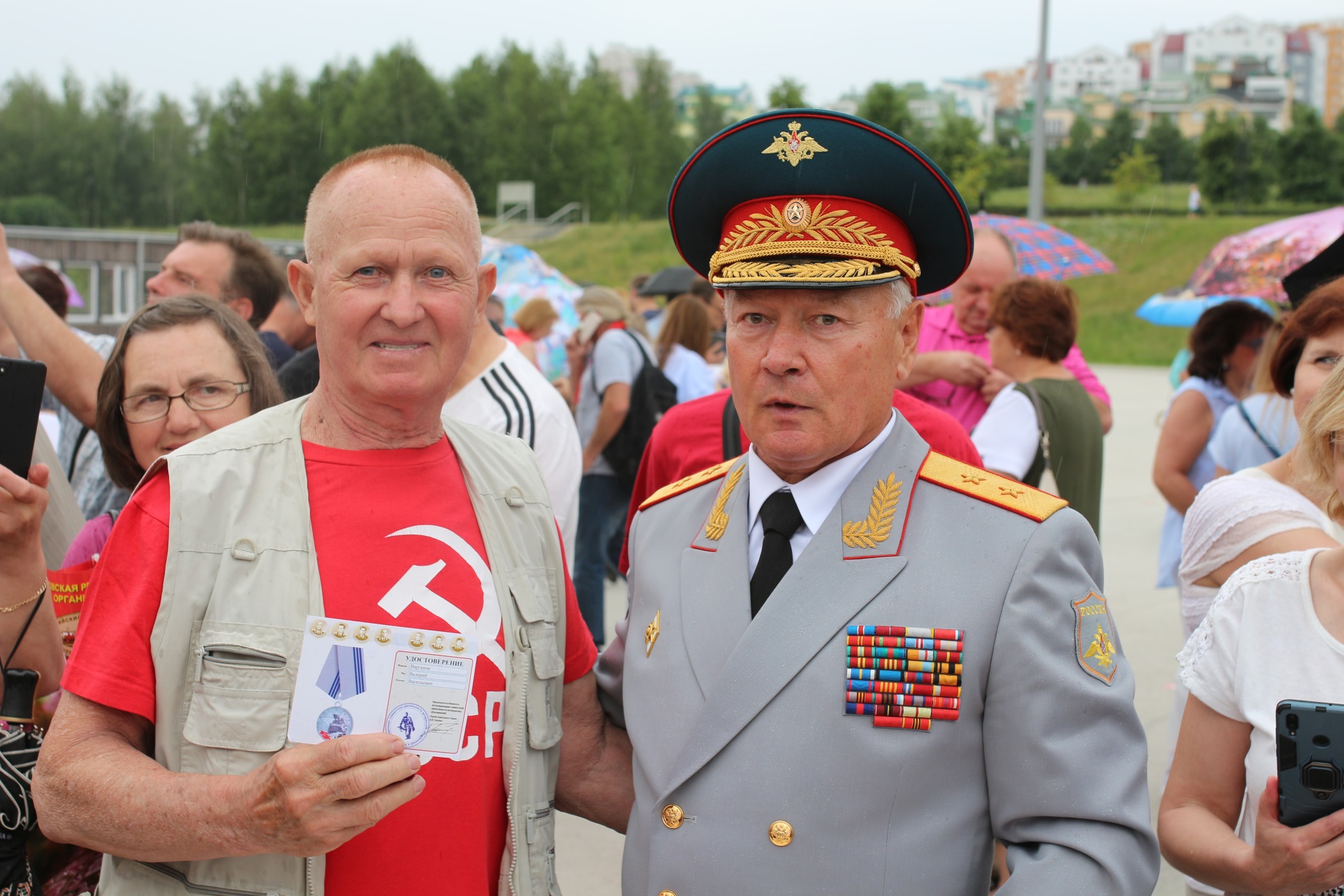 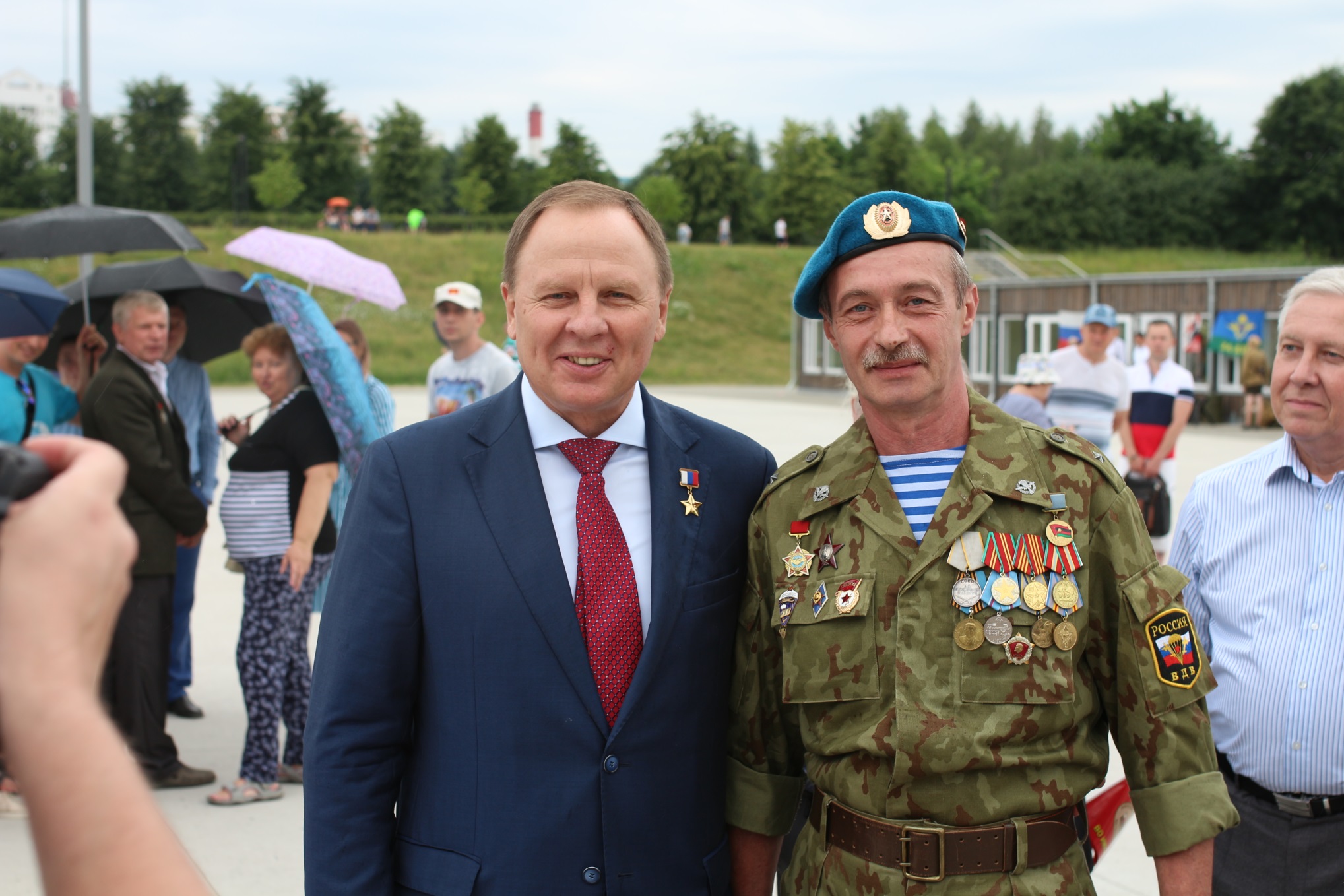 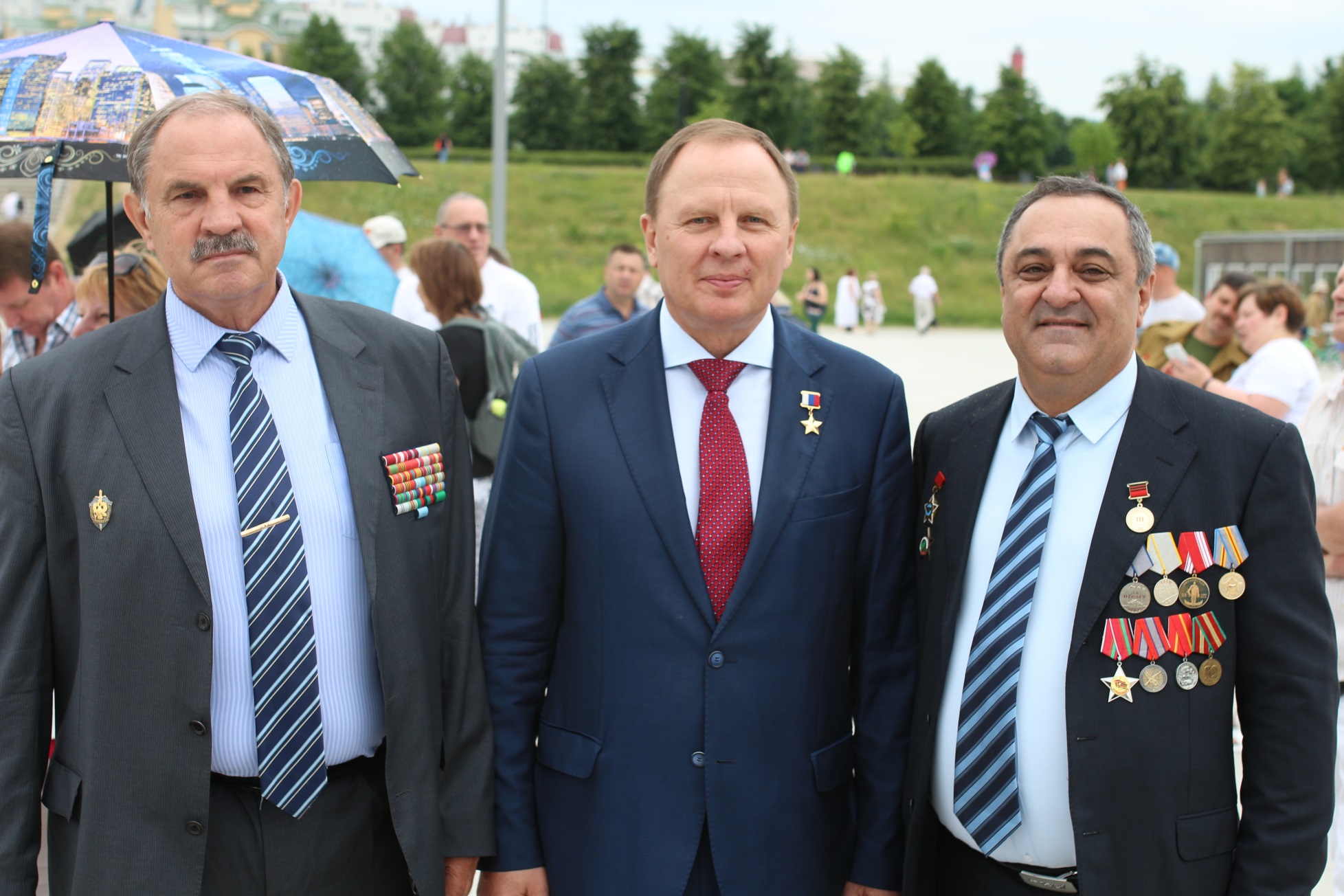 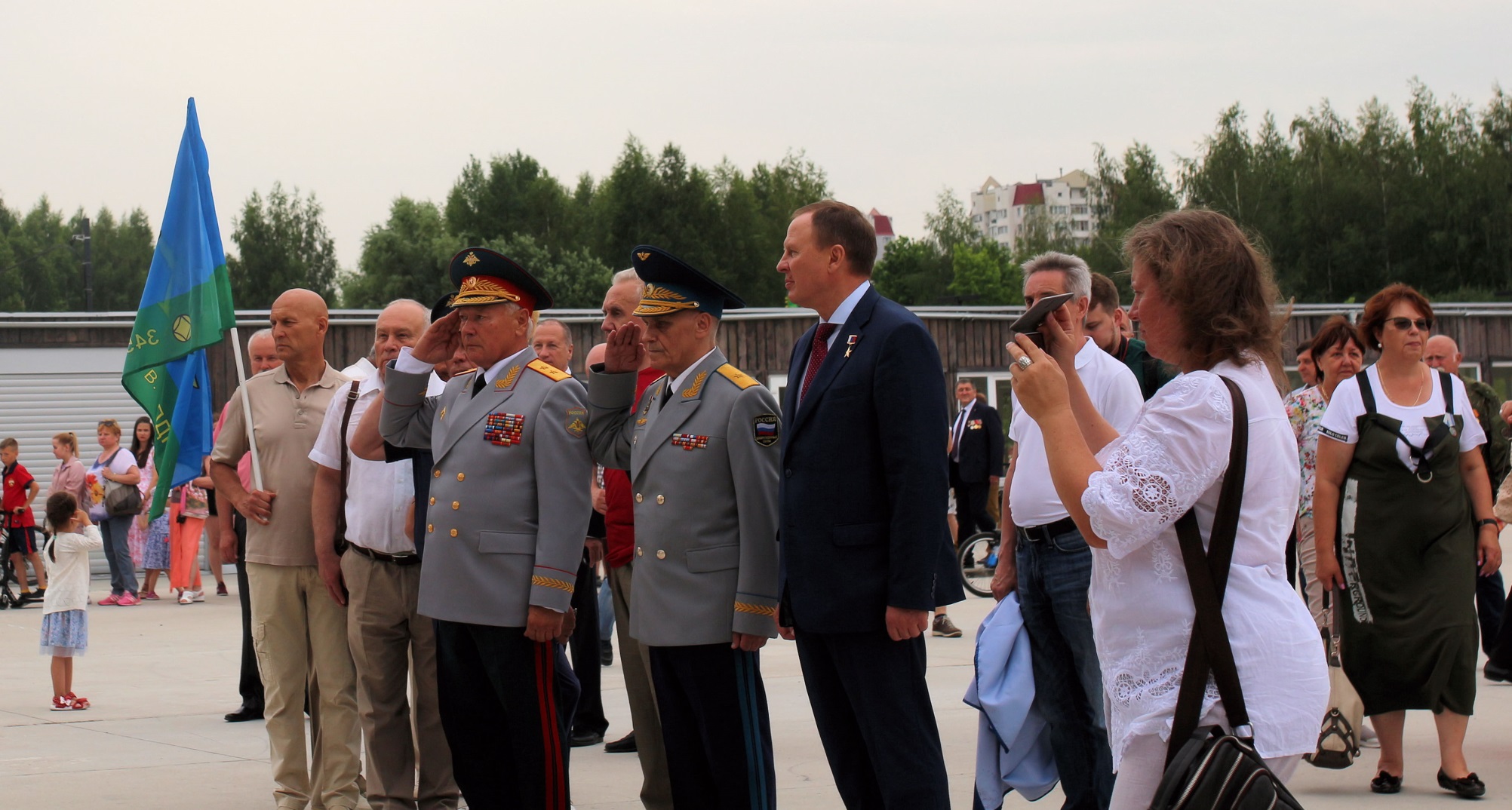 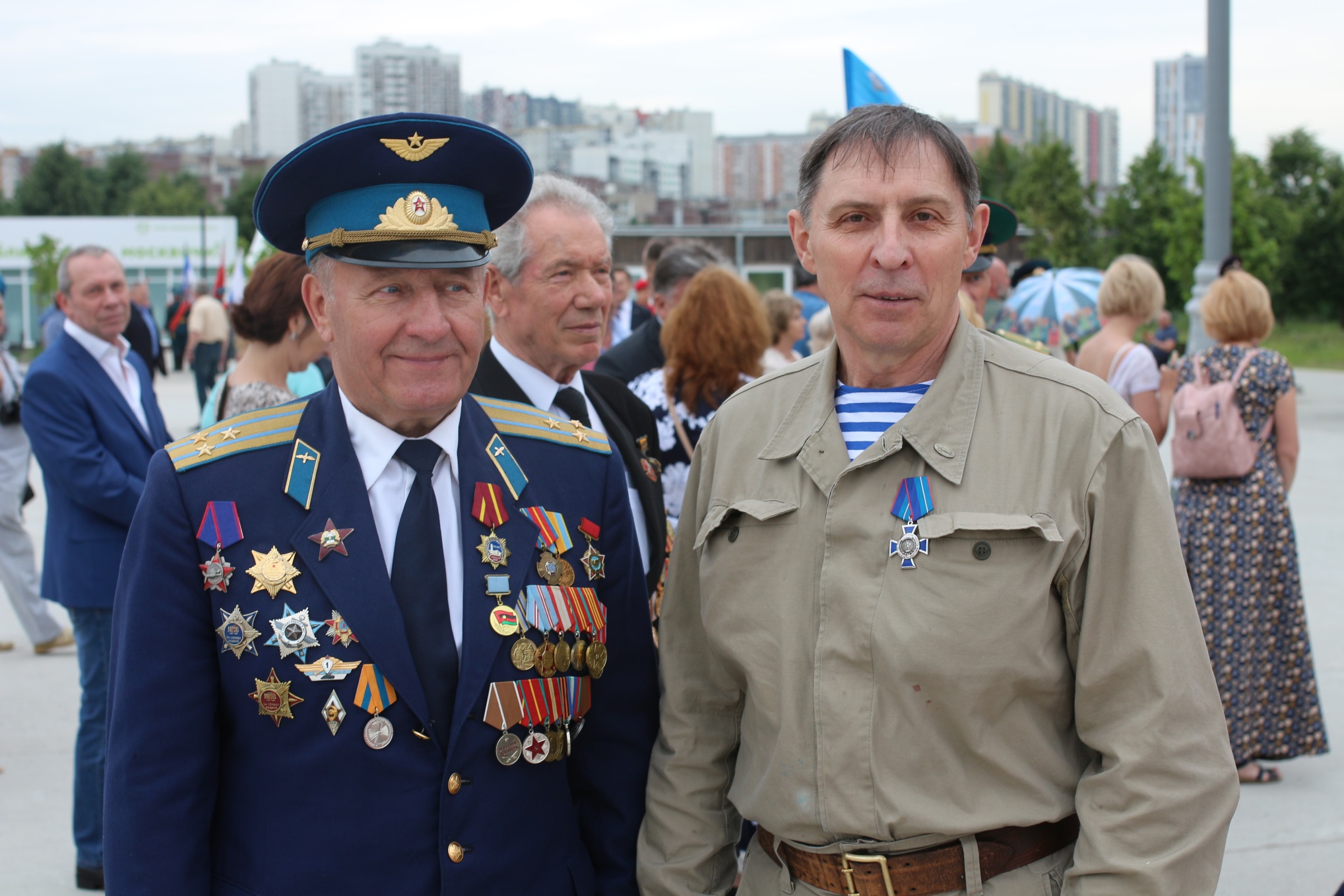 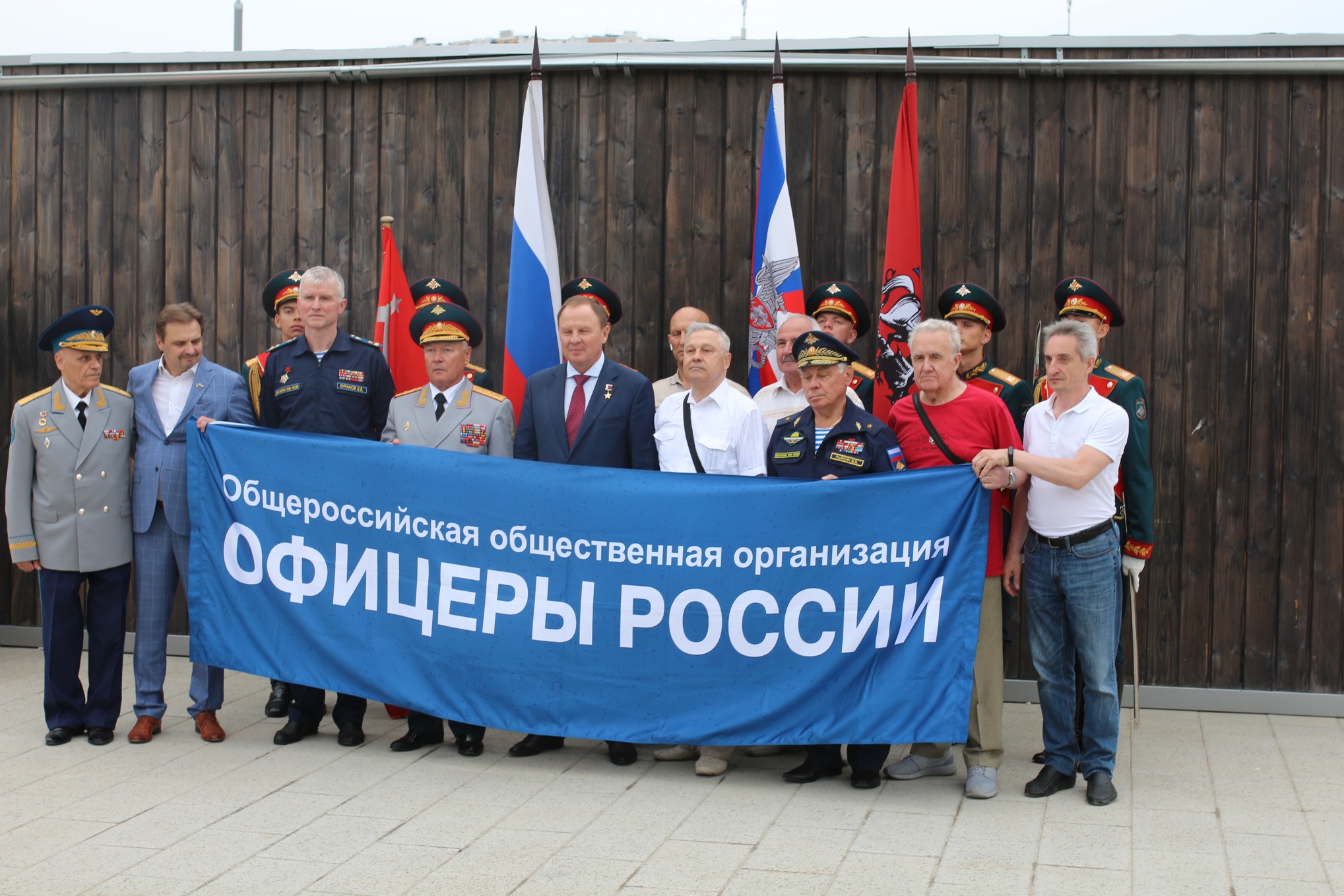 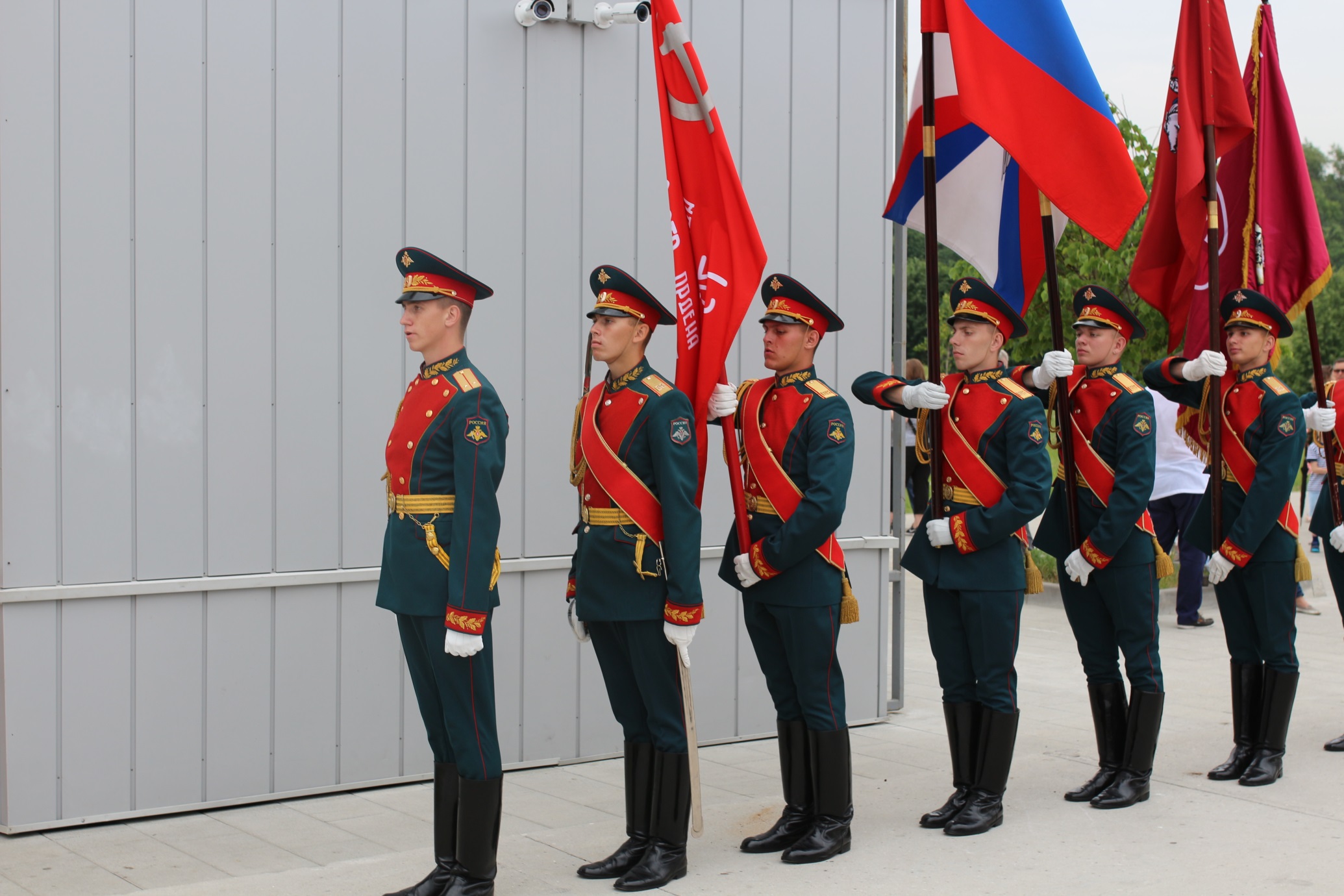 Спасибо за внимание !
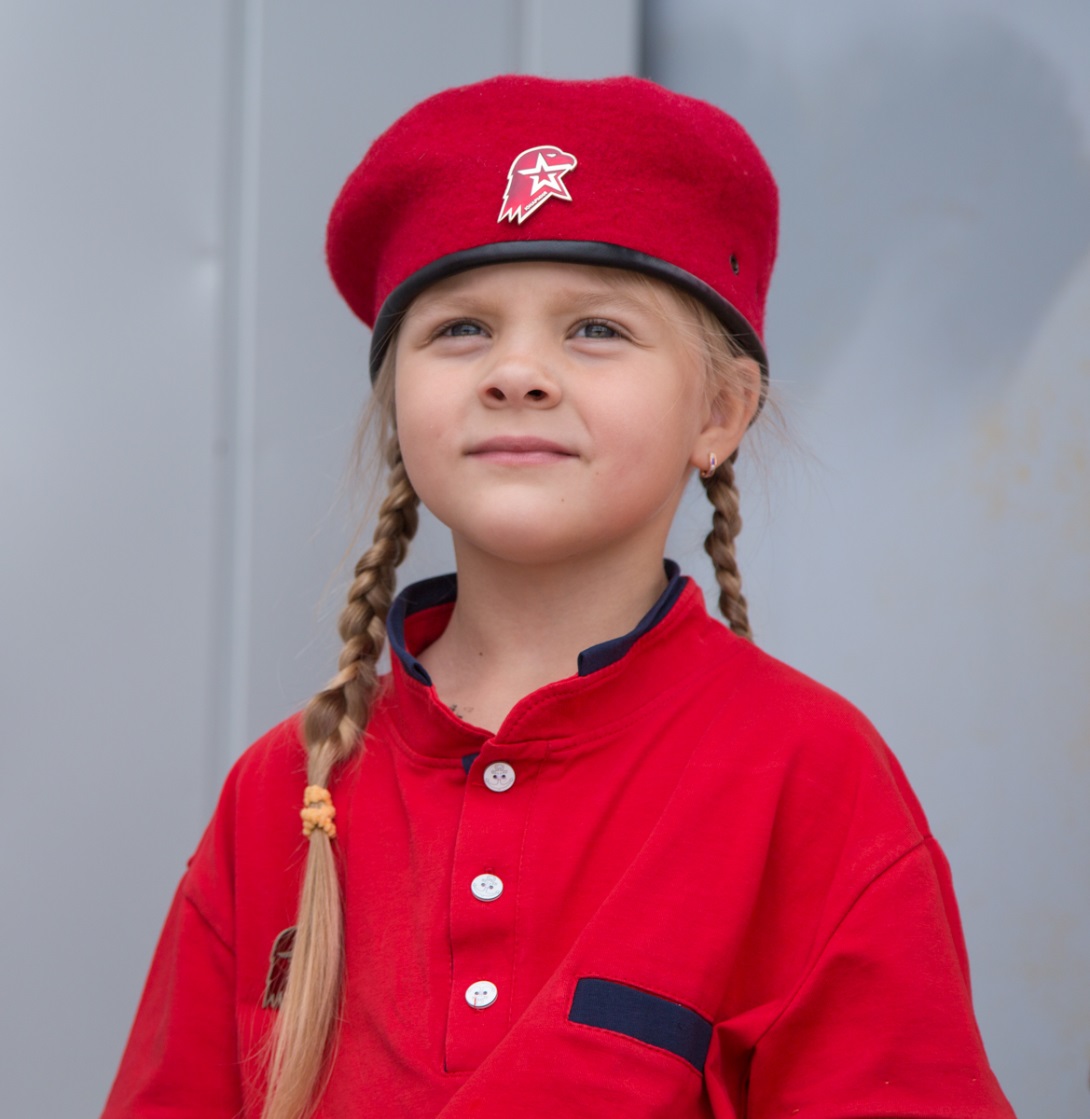